REPUBLIKA HRVATSKAZADARSKA ŽUPANIJADruge izmjene i dopune proračuna Zadarske županije za 2017. godinu proračun za građane
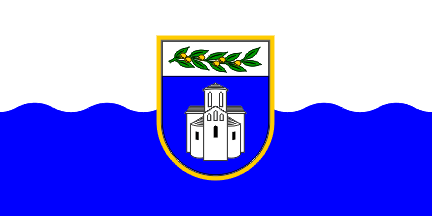 Nacrt prijedloga Drugih izmjena i dopuna Proračuna Zadarske županije za 2017. godinu usvojen je na  5. sjednici Kolegija župana 30. studenog 2017. godine i poslan Županijskoj skupštini na donošenje


                                                                                 
Zadar, studeni 2017.
Druge izmjene i dopune proračuna Zadarske županijeza 2017. godinu
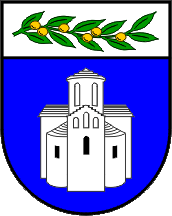 Fiskalni učinak na proračun
Proračun Zadarske županije za 2017. godinu Drugim izmjenama i dopunama smanjuje   se za 9.100.000,00 kuna, što je za 1,02% manje u odnosu na prethodni plan  (894.600.000,00 kuna).

Planira se povećanje:
naknade za brodice -  1,0 mil. kuna,
viška  prihoda poslovanja – 1,0 mil. kuna,
vlastitih prihoda – 5,8 mil, kuna,
prihoda za posebne namjene – 2,2 mil. kuna,
pomoći iz državnog proračuna – 0,3 mil. kuna.
uz istodobno smanjenje prihoda po osnovi:
pomoći iz EU fondova – 8,3 mil. kuna,
primitaka od financijske imovine – 10,6 mil. kuna
refundacija po projektima – 0,8 mil. kuna,
Upravni odjel za financije i proračun Zadarske županije
Prihodi i primici Proračuna Zadarske županije
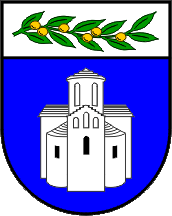 Tablica 1. Usporedni prikaz I. i II. Izmjena i dopuna proračuna za 2017. godinu
Grafikon 1. Usporedni prikaz odnosa prihoda poslovanja u 
                     I. i II. Izmjenama proračuna za 2017. godinu
Upravni odjel za financije i proračun Zadarske županije
Rashodi i izdaci Proračuna Zadarske županije
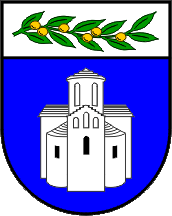 Tablica 2. Usporedni prikaz I. i II. izmjena proračuna za  2017. godinu
Grafikon 2. Usporedni prikaz rashoda poslovanja u 
                     I. i II. Izmjenama proračuna za 2017. godinu
(mil. kn)
Upravni odjel za financije i proračun Zadarske županije
Proračunski korisnici Zadarske županije
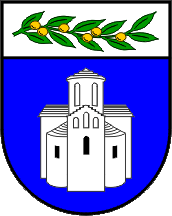 Upravni odjel za financije i proračun Zadarske županije
Rashodi Proračuna Zadarske županije po organizacijskoj klasifikaciji
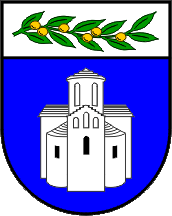 Grafikon 4. Rashodi Drugih izmjena proračuna Zadarske županije po organizacijskoj klasifikaciji u milijunima  kuna
Upravni odjel za financije i proračun Zadarske županije
Rashodi Proračuna Zadarske županije po funkcijskoj klasifikaciji
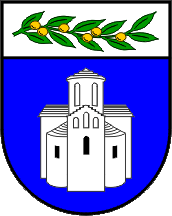 Grafikon 5. Rashodi Drugih izmjena proračuna Zadarske županije po funkcijskoj klasifikaciji u milijunima kuna
Upravni odjel za financije i proračun Zadarske županije
Projekti financirani od međunarodnih organizacija, institucija i tijela EU i iz državnog proračuna temeljem prijenosa EU sredstava
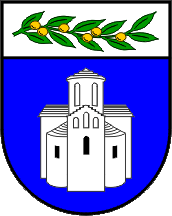 Tablica 4. Pomoći od međunarodnih organizacija te institucija i tijela EU
Upravni odjel za financije i proračun Zadarske županije
Tablica 5. Pomoći iz Državnog Proračuna temeljem prijenosa EU sredstava
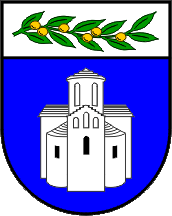 Upravni odjel za financije i proračun Zadarske županije
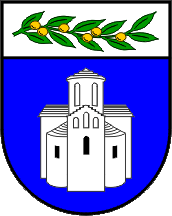 Upravni odjel za financije i proračun Zadarske županije
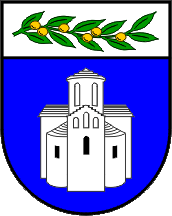 Razvojni projekti u II. izmjenama i dopunama proračuna za 2017. godinu
Razvojni projekti					               Iznos (kn)
Cilj 1. Uspostava učinkovitog sustava upravljanja potencijalima i resursima            16.798.363,00 kn
Cilj 2. Razvoj konkurentnog poduzetništva, turizma, poljoprivrede i ribarstva         10.560.200,00 kn
Cilj 3. Prepoznatljivost i očuvanje kulturne i prirodne baštine		              1.119.902,00 kn
Cilj 4. Unapređenje zaštite okoliša i kvalitete života                                                     104.327.469,00 kn
UKUPNO						   132.805.934,00 kn
Upravni odjel za financije i proračun Zadarske županije
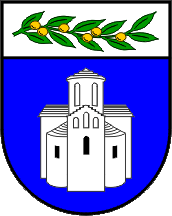 Razvojni projekti u II. izmjenama i dopunamaproračuna za 2017. godinu
Cilj 1. Uspostava učinkovitog sustava upravljanja potencijalima i resursima		        Iznos (kn)
Prioritet 1.2. Jačanje kapaciteta i učinkovitog rada javnog sektora                                   16.615.786,00 kn
Kapitalna ulaganja u osnovnim školama			           1.511.970,00 kn
Energetska obnova OŠ Pag				               316.664,00 kn
Kapitalna ulaganja u srednjim školama			               179.800,00 kn
Energetska obnova u perivoju V. Nazora		                               1.528.676,00 kn
Prijevoz učenika srednjih škola			                             11.550.000,00 kn
Prioritet 1.3. Jačanje kapaciteta i učinkovitosti poduzetničkog sektora	                  182.577,00 kn
Projekt Code                                                                                                              182.577,00 kn
Upravni odjel za financije i proračun Zadarske županije
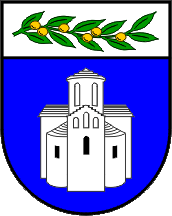 Razvojni projekti u II. izmjenama i dopunama proračuna za 2017. godinu
Cilj 2. Razvoj konkurentnog poduzetništva, turizma, poljoprivrede i ribarstva		        Iznos (kn)
Prioritet 2.1. Razvoj konkurentne poljoprivrede, ribarstva i akvakulture                          1.193.489,00 kn
Upravljanje i održavanja SN Baštica                                                                        302.318,00 kn
Identifikacija autohtonih sorti maslina                                                                     25.000,00 kn
Zona – mirisi i okusi Zadarskog kraja                                                                        48.000,00 kn
Sustavi navodnjavanja					               818.171,00 kn
Prioritet 2.2. Razvoj ruralnih područja					954.145,00 kn
Projekt Pescar					               461.454,00 kn
Projekt Forest Bio Ene	rgy				               492.691,00 kn
Prioritet 2.3. Razvoj konkurentnog poduzetništva i turizma		                5.740.525,00 kn
Promidžba turizma                                                                                                   352.175,00 kn
Udruženo oglašavanje                                                                                              875.000,00 kn
Poticanje malog i srednjeg poduzetništva                                                         4.513.350,00 kn
Upravni odjel za financije i proračun Zadarske županije
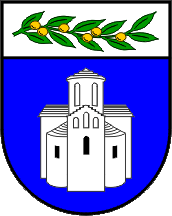 Razvojni projekti u II. izmjenama i dopunamaproračuna za 2017. godinu
Cilj 2. Razvoj konkurentnog poduzetništva, turizma, poljoprivrede i ribarstva 	        Iznos (kn)
Prioritet 2.4. Uvođenja znanja, novih tehnologija i inovacija u gospodarstvu                 2.672.041,00 kn
Centar novih tehnologija – spec.poduz.inkub.                                                  2.090.653,90 kn
Poljoprivredno edukacijski centar                                                                           130.000,00 kn
Projekt Mazing – zelena škola				               119.750,00 kn
Projekt RI2 Intergate				                                  331.637,00 kn
Cilj 3. Prepoznatljivost i očuvanje kulturne i prirodne baštine			        Iznos (kn)
Prioritet 3.1. Očuvanje, zaštita i održiva uporaba prirodne i kulturne baštine                  1.119.902,00 kn
Projekt Networld					               319.320,00 kn
Projekt Urban green belts				               315.673,00 kn
Projekt Ruins					               128.909,00 kn
Izložbena djelatnost					               356.000,00 kn
Upravni odjel za financije i proračun Zadarske županije
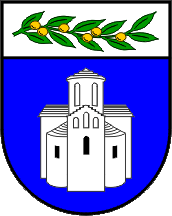 Razvojni projekti u II. izmjenama i dopunama proračuna za 2017. godinu
Cilj 4. Unapređenje zaštite okoliša i kvalitete života				        Iznos (kn)
Prioritet 4.2. Razvoj društvene, zdravstvene i socijalne infrastrukture i usluga              96.737.935,00 kn
Inkluzija korak bliže društvu bez prepreka                                                         1.991.537,00 kn
Inkluzija korak bliže društvu bez prepreka 17/18                                             1.040.396,00 kn
Izgradnja i opremanje dnevnih bolnica                                                            18.230.000,00 kn
Izgradnja i opremanje Poliklinike                                                                      37.139.613,00 kn
Izgradnja zgrade Ispostave u Ninu			          3.282.113,00 kn
Poliklinika – preseljenje                            			          5.812.933,00 kn
Investicijsko ulaganje					         29.241.343,00 kn
Upravni odjel za financije i proračun Zadarske županije
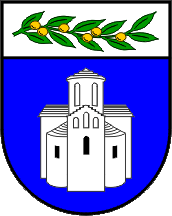 Razvojni projekti u II. izmjenama i dopunama proračuna za 2017. godinu
Cilj 4. Unapređenje zaštite okoliša i kvalitete života				        Iznos (kn)
Prioritet 4.3. Razvoj i učinkovito korištenje prometne infrastrukture i usluga                  4.492.110,00 kn
Sanacija i izgradnja lučke infrastrukture                                                             3.650.000,00 kn
Projekt Mobilitas					               420.881,00 kn
Projekt Chestnut					               328.746,00 kn
Projekt Chestnut					                 92.483,00 kn
Prioritet 4.4. Unapređenje zaštite okoliša i povećanje energetske učinkovitosti              3.097.424,00 kn
Projekt Irene 					           1.146.957,00 kn
Centar za gospodarenjem otpadom                                                                    1.631.027,00 kn
Protuminsko djelovanje                                                                                              72.500,00 kn
Ostale aktivnosti zaštite i spašavanja                                                                     246.940,00 kn
Upravni odjel za financije i proračun Zadarske županije
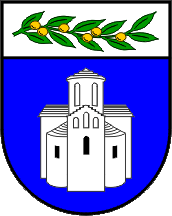 Grafikon 6. Prikaz udjela pojedinih ciljeva u Razvojnim 
                     projektima u Proračunu ZŽ za 2017. godinu
Upravni odjel za financije i proračun Zadarske županije
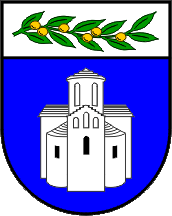 Hvala na pažnji !
Dodatne i detaljnije informacije možete pronaći na službenoj mrežnoj stranici Zadarske županije
http://zadarska-zupanija.hr/component/k2/item/540-proracun-vodic-za-gradane
Upravni odjel za financije i proračun Zadarske županije